Radiological diseases of the Urinary Tract
PROFESSOR NIZAR ALNAKSHABANDI
MD, FRCPC
Renal calculus – CT-Scan
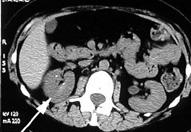 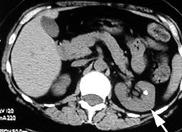 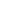 Thank You